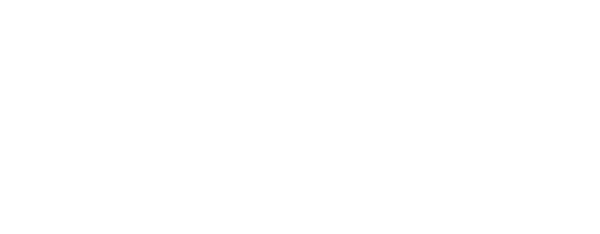 UVÁDÍ / PRESENTS
AGENTURA ROKU
AGENCY OF THE YEAR
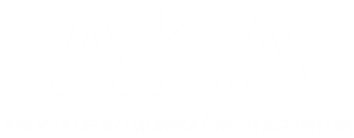 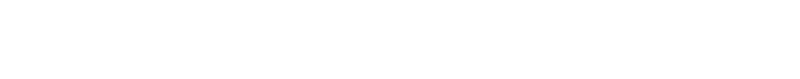 Agentury, které dosáhly v roce 2013 nejlepších výsledků podle čtyř kriterií: 	

Ocenění za kreativitu a efektivnost
Výkonnost agentury
Dynamika agentury 
Image agentury
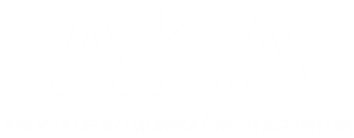 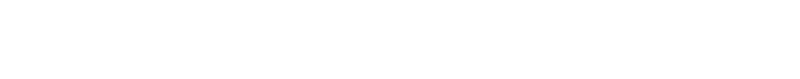 Honoring  the agencies that have scored best in 2013 according to 4 criteria:

Creativity and Effectiveness Awards
Performance
Dynamism
Image
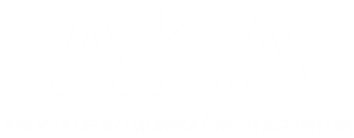 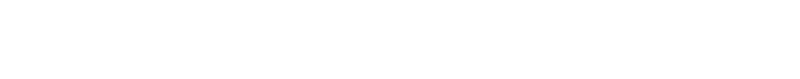 1. Ocenění / Awards
Která agentura získala nejvíce cen na nejvýznamnějších reklamních festivalech v zahraničí i doma?
Which agency scored the most at top advertising festivals in the world and at home?
	(Cannes Lions, Clio, AD&D, ADC Europe, EuroEFFIE etc  / Piaf, Louskáček, Effie Czech, Český Direct a Promo)
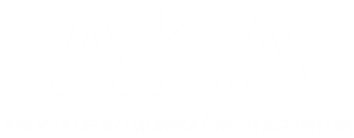 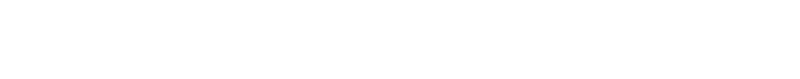 Nejoceňovanější / Most awarded
1. Ogilvy Group
2. Young & Rubicam
3. Havas Worldwide
4. Kaspen Jung von Matt
5. Leagas Delaney
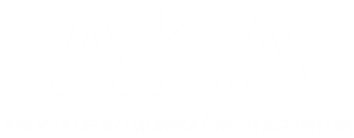 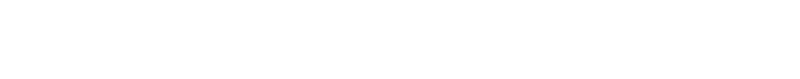 2. Výkonnost / Performance
Která agentura měla největší revenue,  tedy  objem prodeje  svých služeb  snížený o externí náklady na tyto služby od subdodavatelů ?

Which agency performed the best and produced the biggest revenue ( billing less cost of billing)
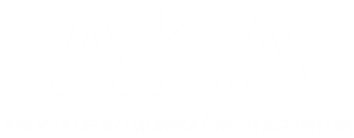 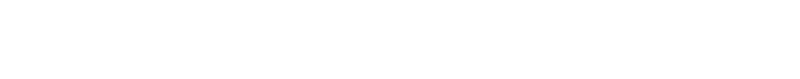 Nejvýkonnější / Best performing
1. Wundermann
2. Lion Communications (Publicis + Saatchi + Leo Burnett)
3. Ogilvy Group Prague
4. Havas WW
5. McCann Prague
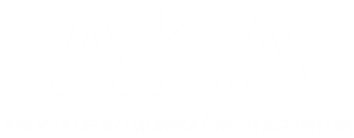 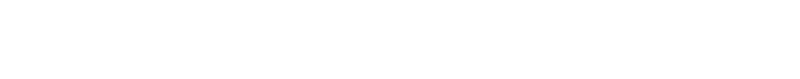 3. Dynamika / Dynamism
Která agentura udělala největší skok ve výkonnosti v porovnání s předešlým rokem ?

Which agency accomplished the biggest leap in performance growth compared to the previous year ?
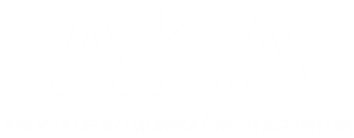 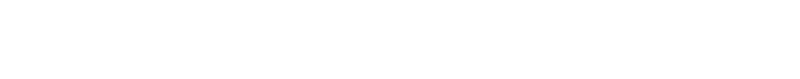 Nejdynamičtější   / Most dynamic
1. Wundermann
2. Nýdrle Digital
3. McCann Prague
4. Konektor
5. DDB
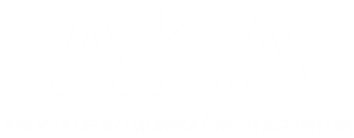 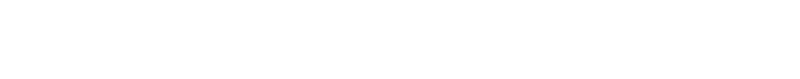 4. Image, pověst / Reputation
Marketéři velkých značek, přední konzultanti a odborní novináři byli vyzváni, aby vybrali 5 agentur, které by v ideálním případě pozvali do výběrového řízení 
 Marketing managers, consultants and specialized journalists were asked to 
	submit a short list of five agencies, which they would ideally invite to a pitch

	(Zdroj / Source: Millward Brown, STEM/MARK)
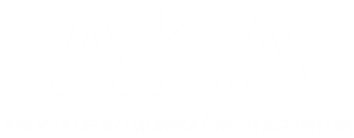 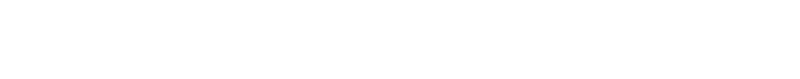 Nejžádanější / Most demanded
1. McCann Prague
2. Ogilvy Group Prague 
3. Kaspen Jung von Matt
4. Young&Rubicam
5. Havas WW
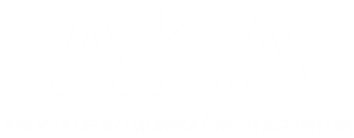 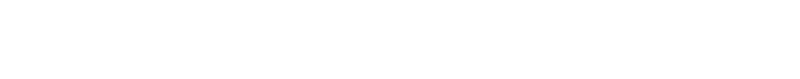 Výsledné pořadí / Final ranking
Kombinace váhy uvedených kriterií a agenturou dosažených pořadí určuje výsledný 
	žebříček nejlepších agentur roku 2013
 
The final ranking of best agency of the year 2013 is made by combining the weight of each criteria to how the agencies scored
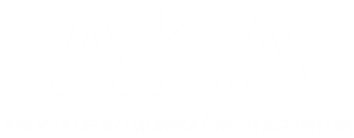 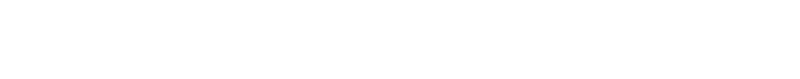 PĚTICE NEJLEPŠÍCH AGENTUR ROKU 2013 TOP FIVE AGENCIES 2013
Havas Worldwide
McCann Prague
Ogilvy Group
Wunderman
Young & Rubicam
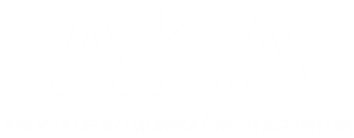 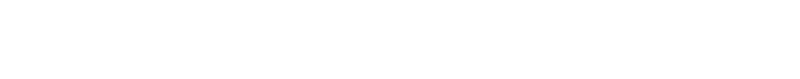 PĚTICE NEJLEPŠÍCH AGENTUR ROKU 2013 TOP FIVE AGENCIES 2013
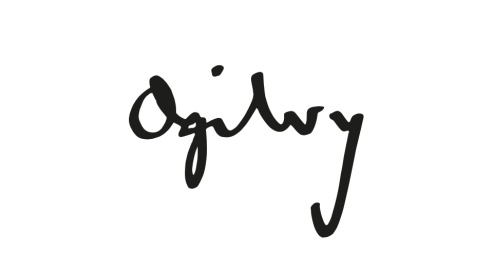 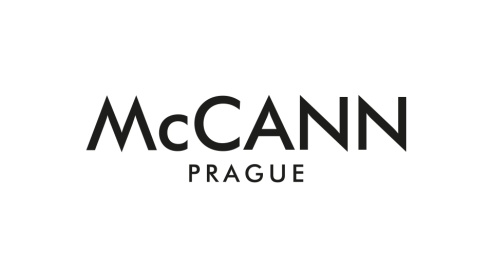 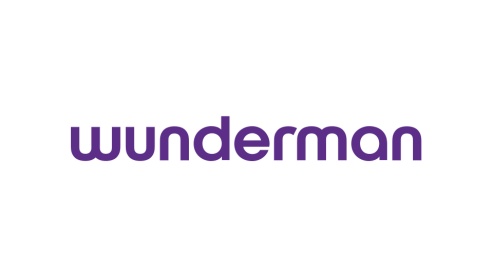 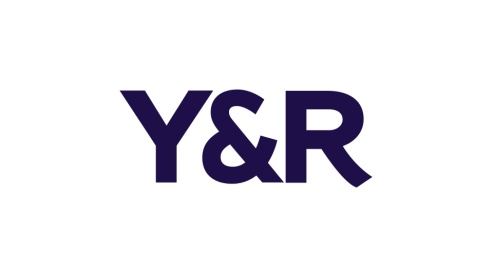 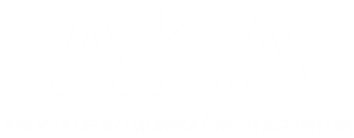 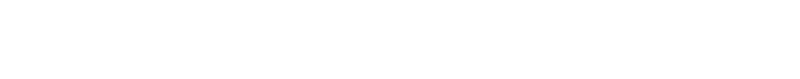 PRVNÍ MEZI NEJLEPŠÍMIBEST OF BEST
OGILVY GROUP
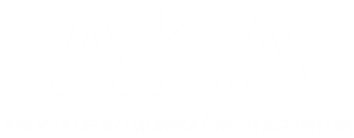 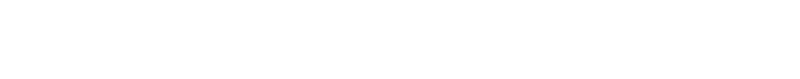 PRVNÍ MEZI NEJLEPŠÍMIBEST OF BEST
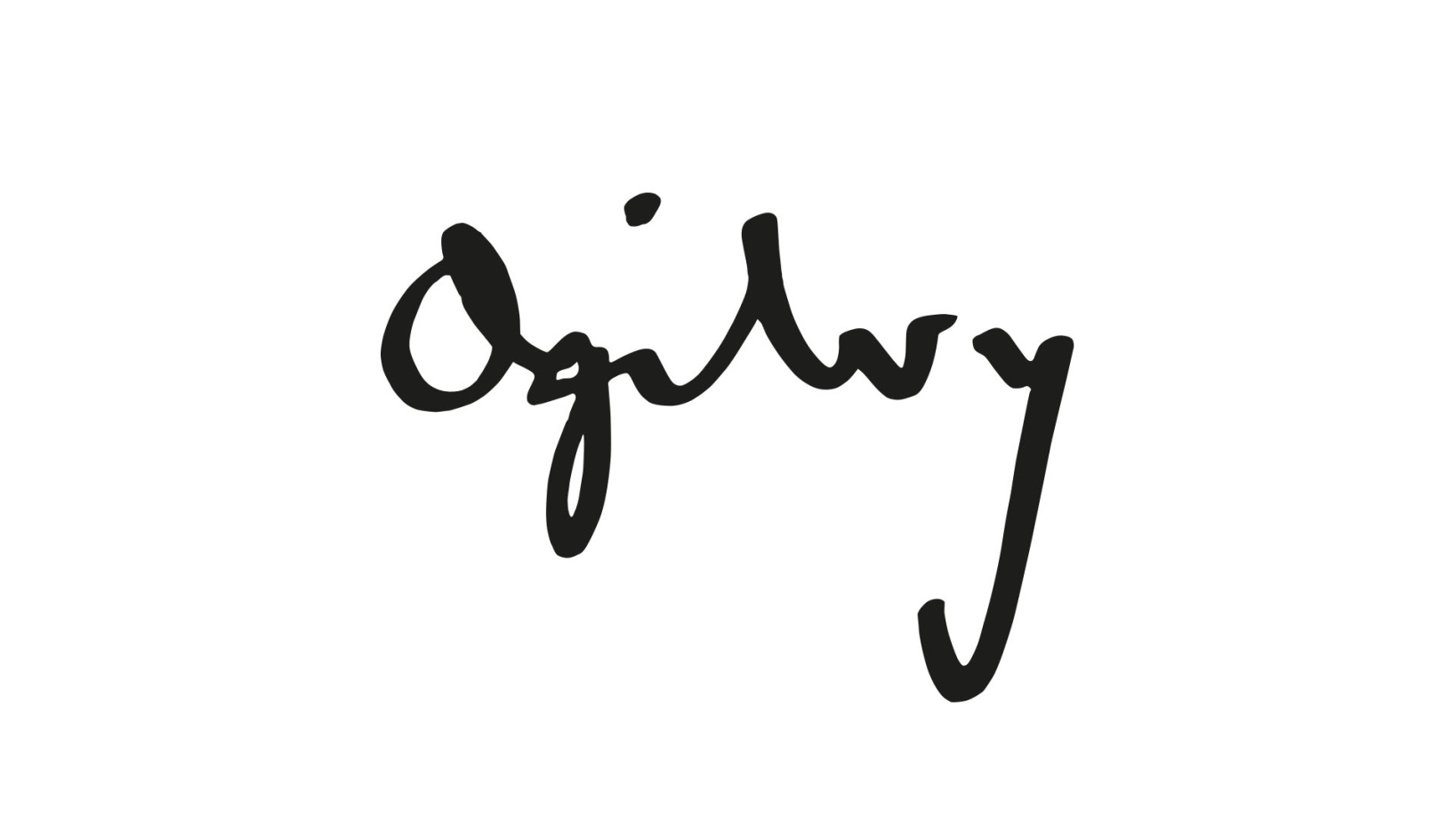 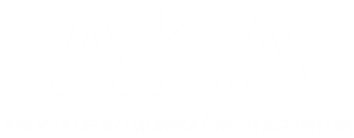 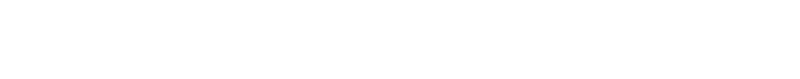